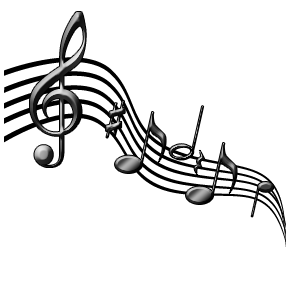 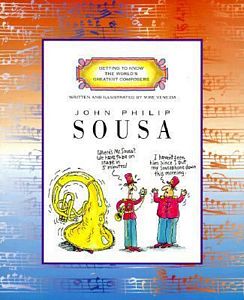 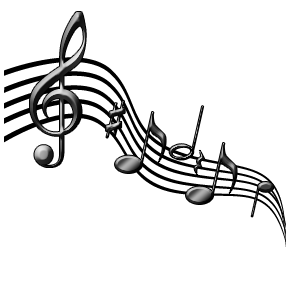 By Mike Venezia
Composed- to write a song, piece of music, story or a poem
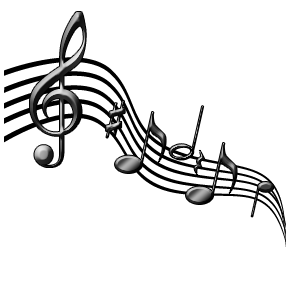 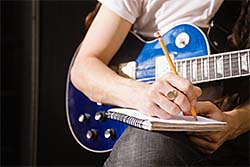 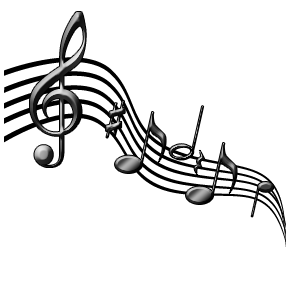 He used his guitar to help compose a song.
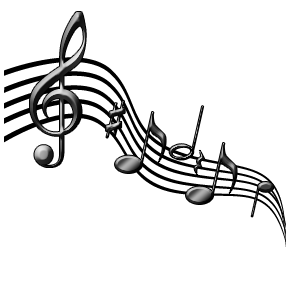 talent- to be very good at something like sports, singing, drawing….
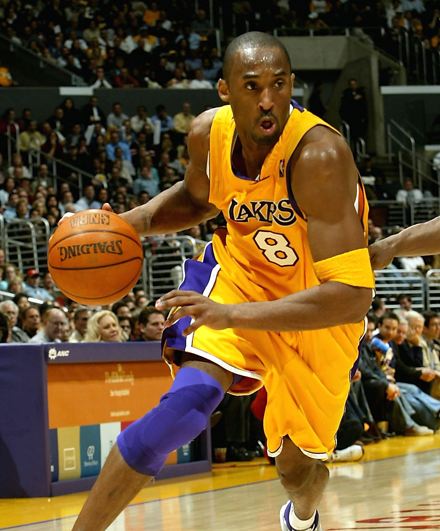 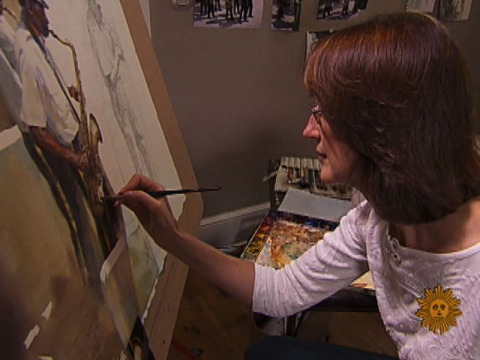 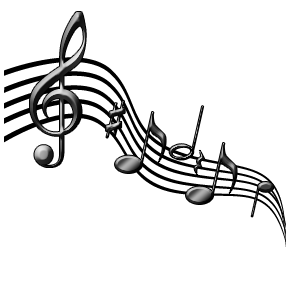 The basketball player had talent.
Rehearsing- practicing something before you have to perform it
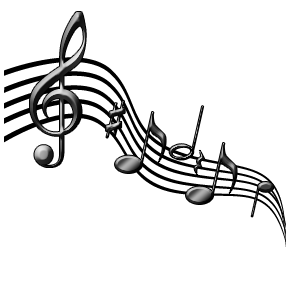 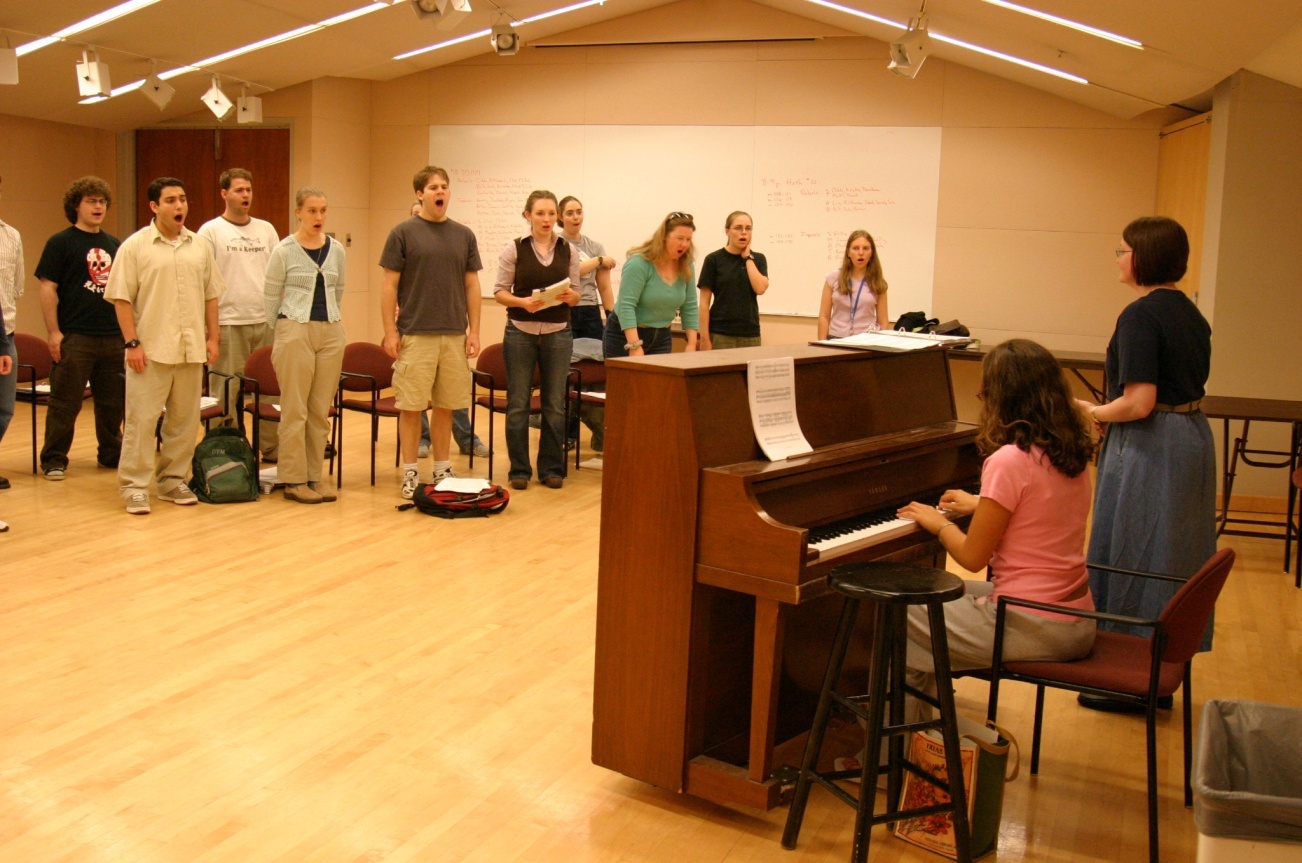 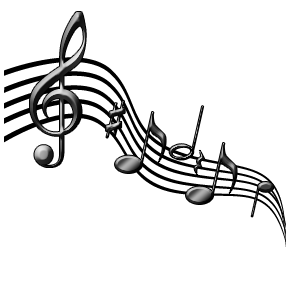 The students were rehearsing for the musical.